KOULUJEN JA LUKION RUOKALISTA 2020
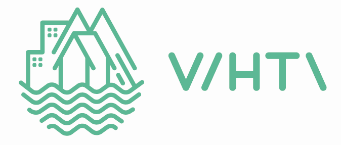 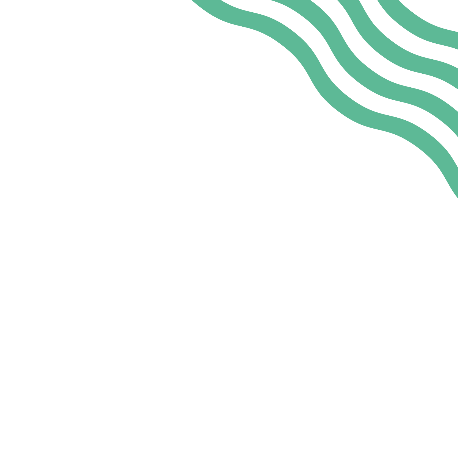 L=laktoositon M= maidoton G= gluteeniton K= kananmunaton VE=vegaani
Vihdin kunta pidättää oikeuden muuttaa ruokalistaa.
Käytämme suomalaista lihaa, lukuun ottamatta marinoitu broilerinliha EU-alueelta